Use of Proteins to Produce Fruit Flies Tolerant to DehydrationSchoborg Lab Collaboration with Boothby and Oakey LabsUniversity of Wyoming
Composite
GFP
DAPI
Question: Can fruit flies become desiccation tolerant with the use of proteins known to confer desiccation tolerance in other organisms?
Results
Hypothesis- DTPs known to convey desiccation tolerance in other organisms can confer tolerance to drosophila (fruit fly) cells
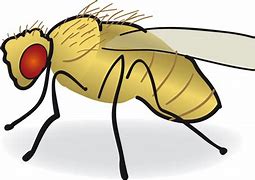 Why it Matters
 It takes an abundance of time to care for fruit flies who are a powerful model organism used to research human disease.
AavLEA
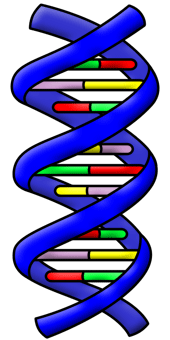 Experimental Design
Experiment 1. Drying Cells
Remove media                     	Count survivability     
from cells for allotted 
amounts of time
0





Experiment 2. Confirm Expression
& Stability of DTPs in fly cells 
Clone    Transfect  Microscopy
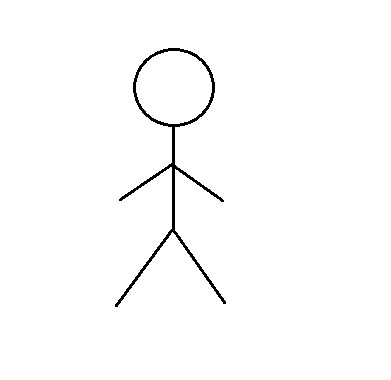 Fly cells extremely sensitive to drying
Cryopreservation has been tried to reduce maintenance time of fruit flies—all failed.
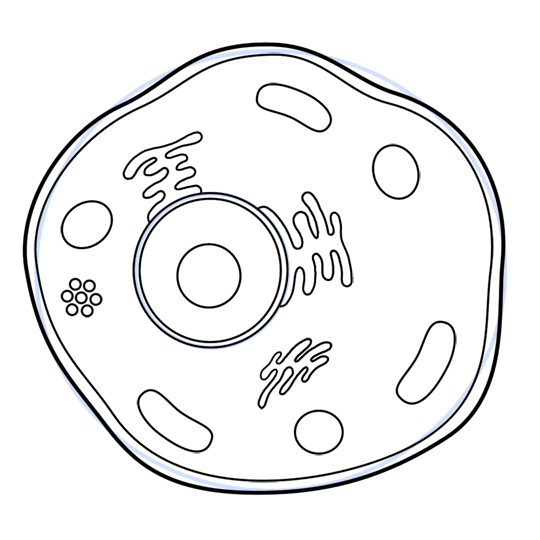 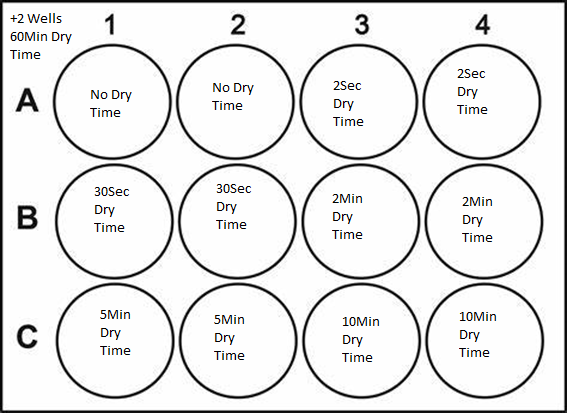 Spindle Poles
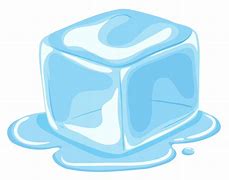 Other organisms are known to use Desiccation Tolerance Proteins (DTPs) to protect from dehydration; including tardigrades and plants.
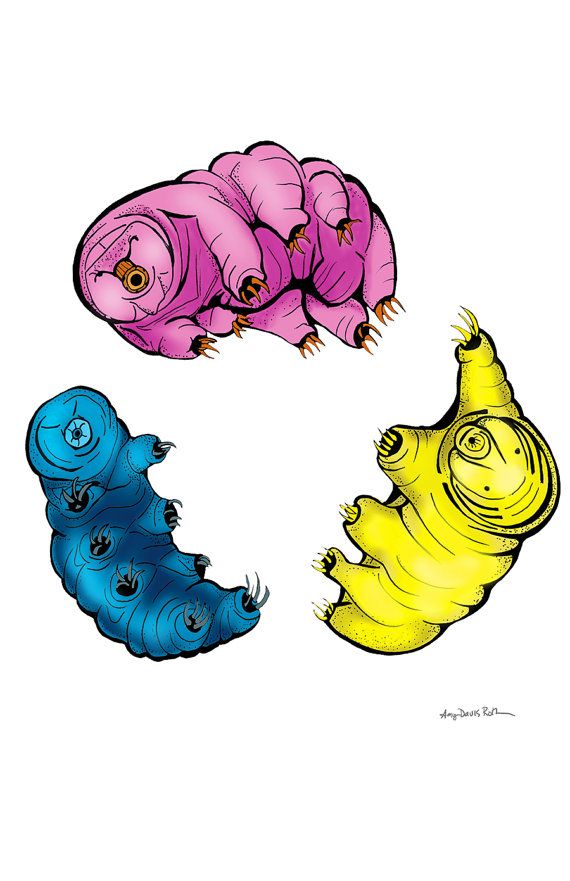 Conclusion and Future Projects
Cells have little to no desiccation tolerance
Proteins can express in cells
The next step is to finish imaging proteins with live imaging and to combine experiments to see if desiccation 
       tolerance is conferred
Acknowledgements
Missy Stuart-training/troubleshooting
Dr. Todd Schoborg-training, teaching, and entrusting 
me with this research
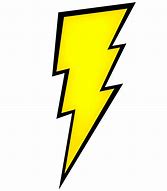 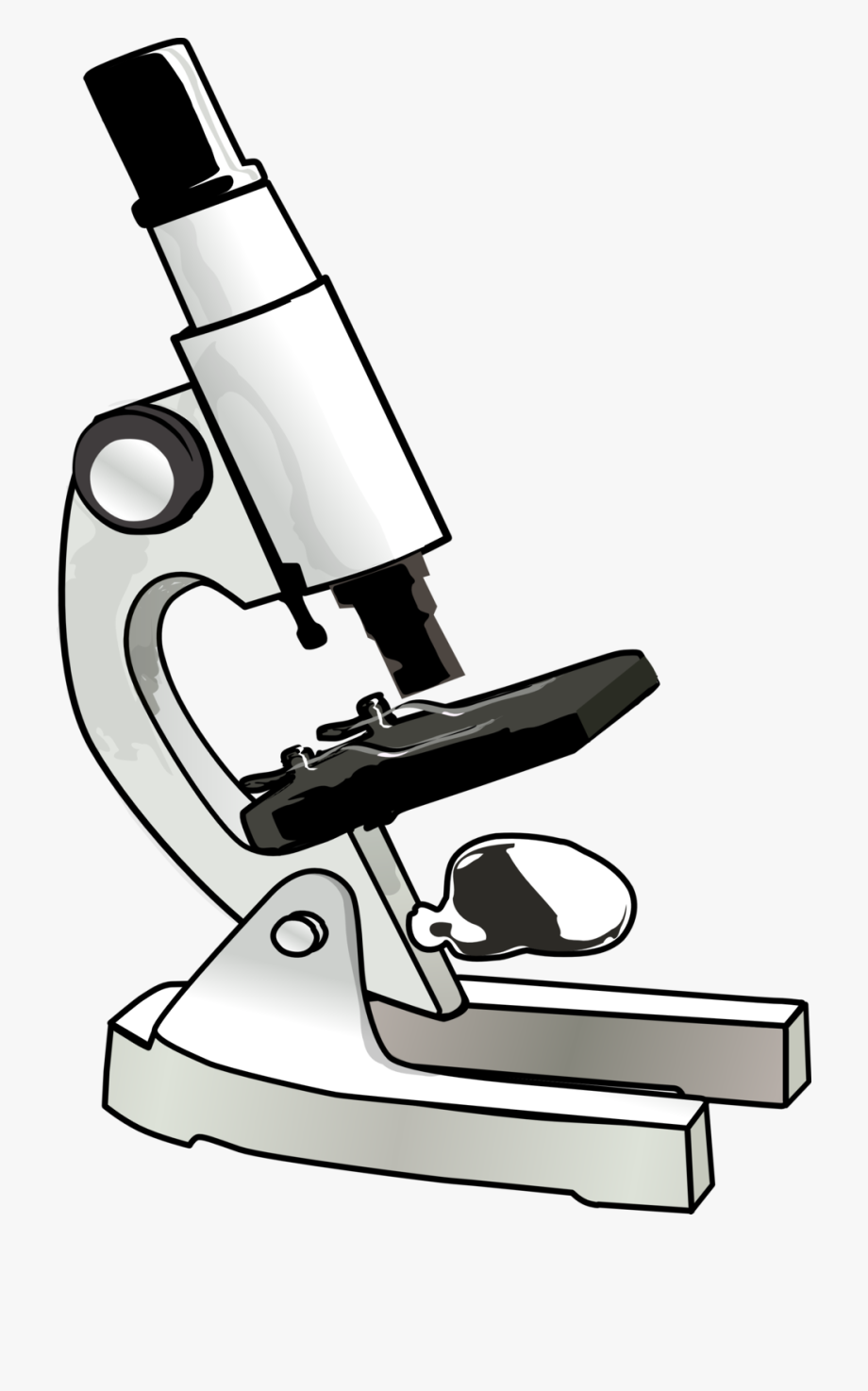 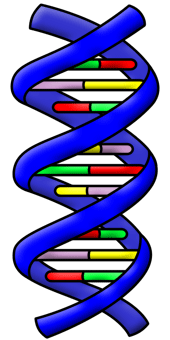 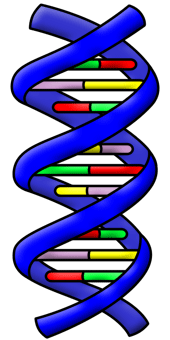 Unknown if fruit flies use proteins to fight desiccation.
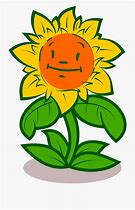